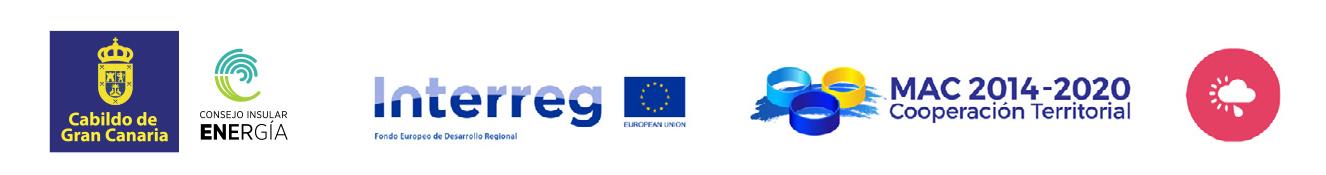 Sistema de observación meteorológica y oceánica como herramienta para el fomentode la resiliencia y adaptación al cambio climático en el espacio de cooperación (MAC-CLIMA)
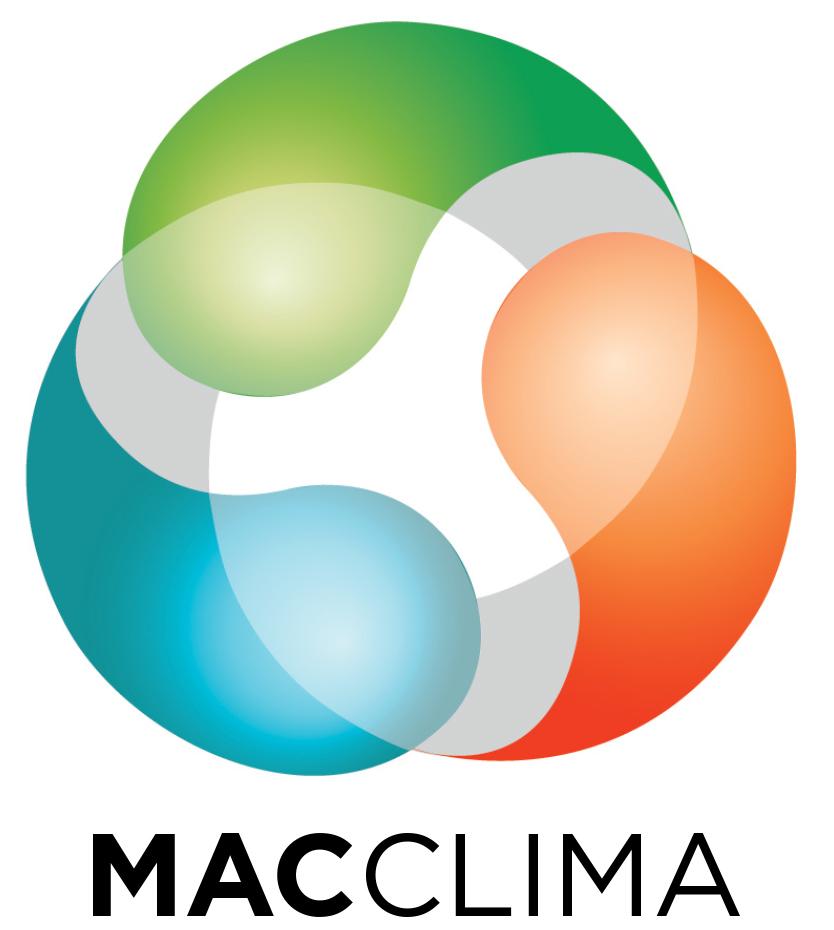 (MAC2/3.5b/254)
Reunión de partenariado

RESULTADOS Y PREVISIONES FUTURAS EN EL CABILDO INSULAR DE TENERIFE

12, 13 y 14 octubre, 2022 
Reunión presencial, Funchal (Madeira)
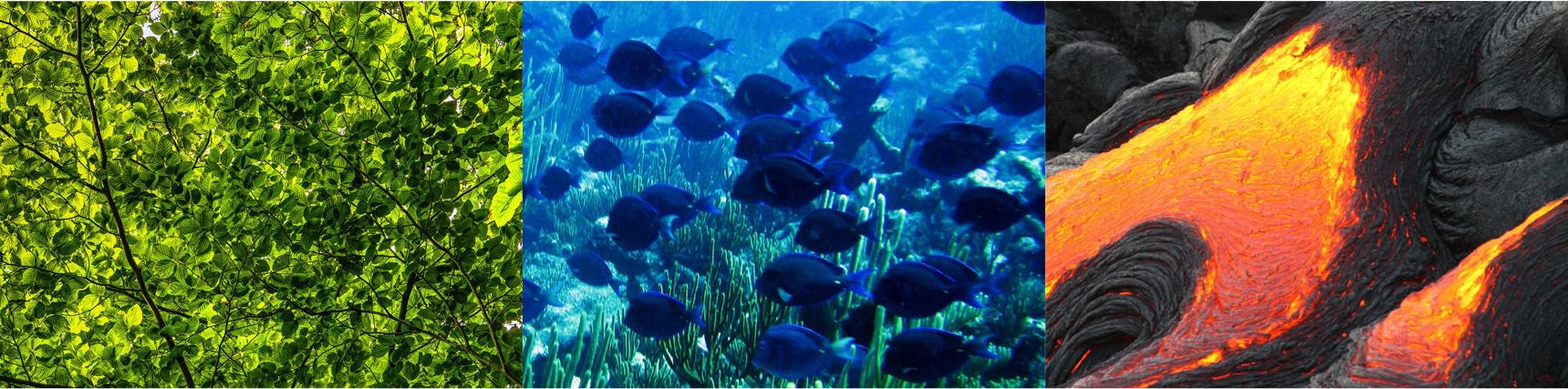 EL 85% DEL PROYECTO ESTÁ COFINANCIADO POR FONDOS FEDER
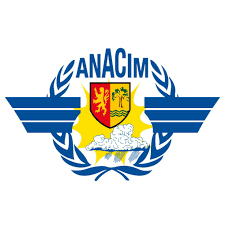 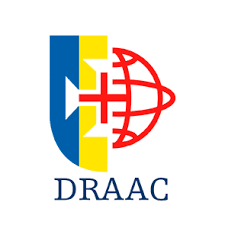 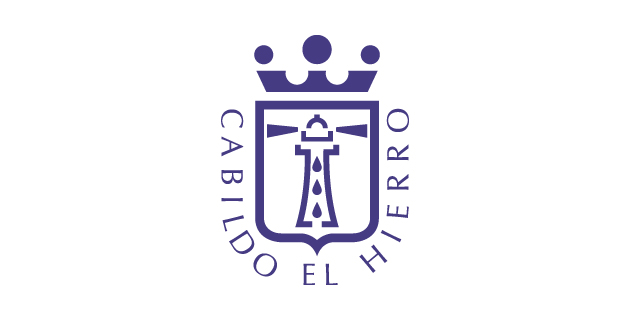 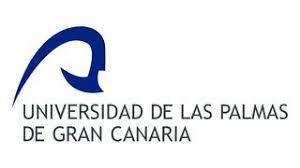 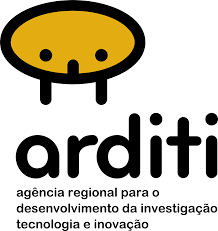 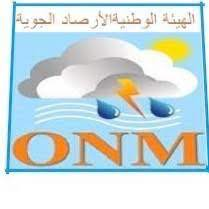 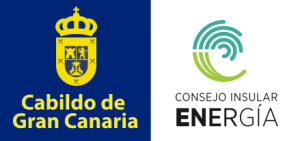 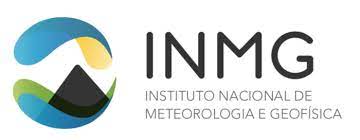 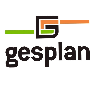 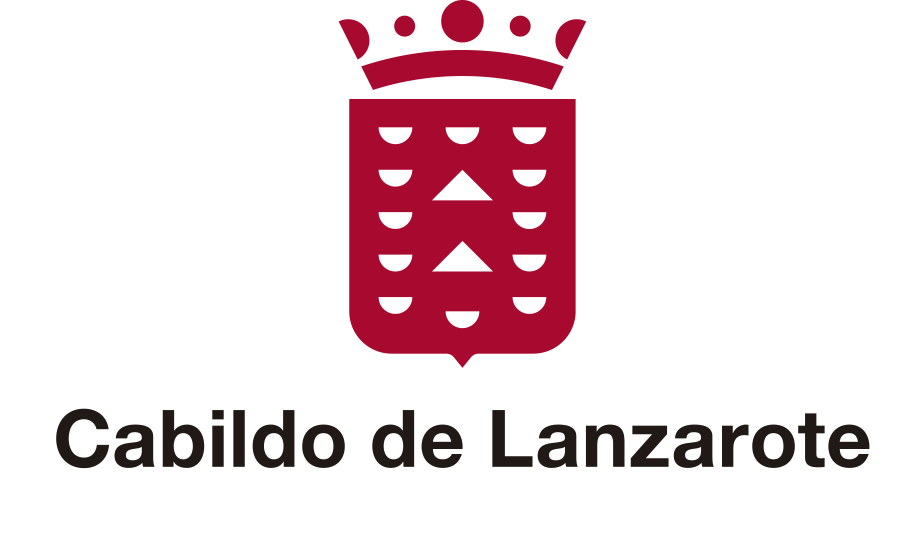 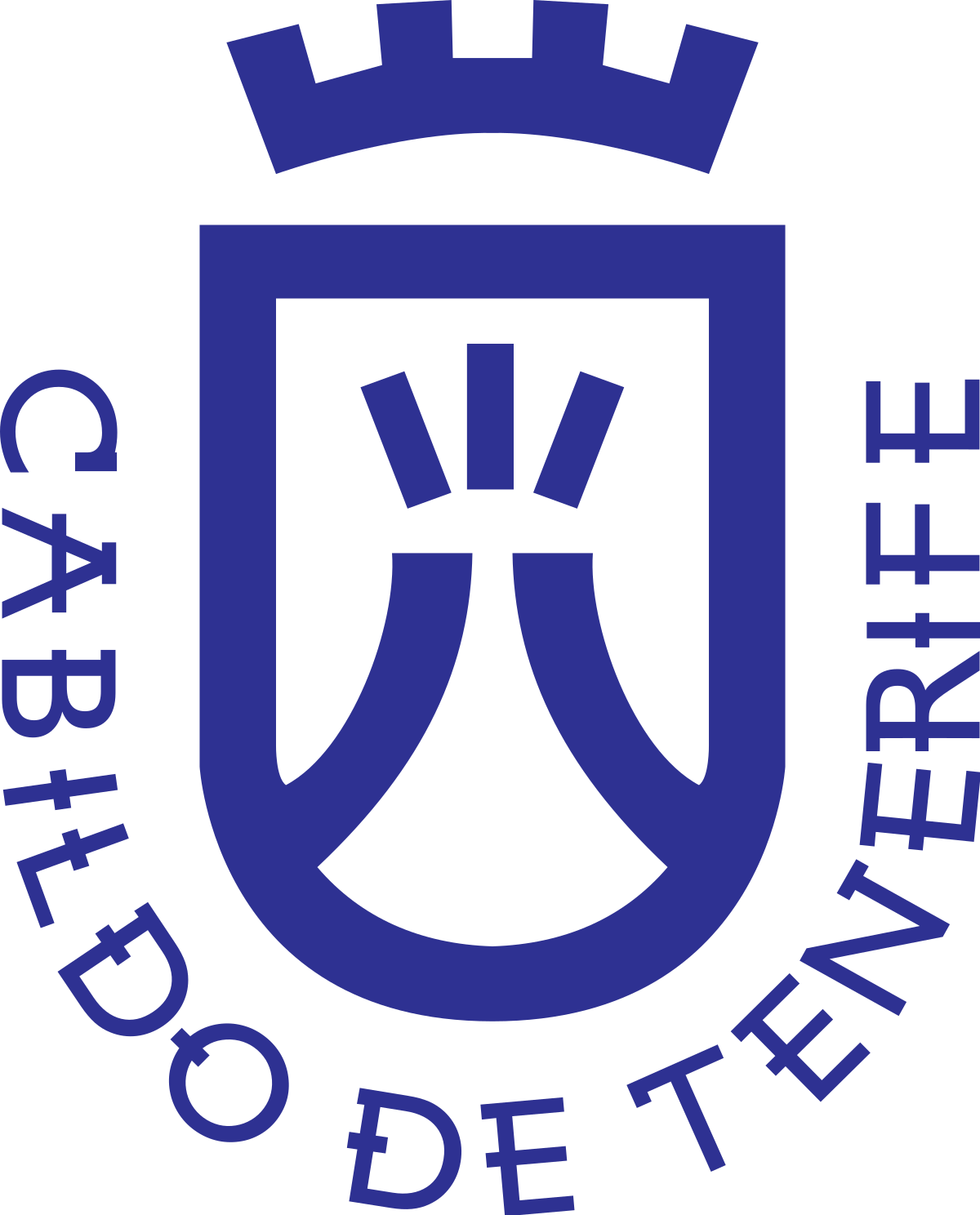 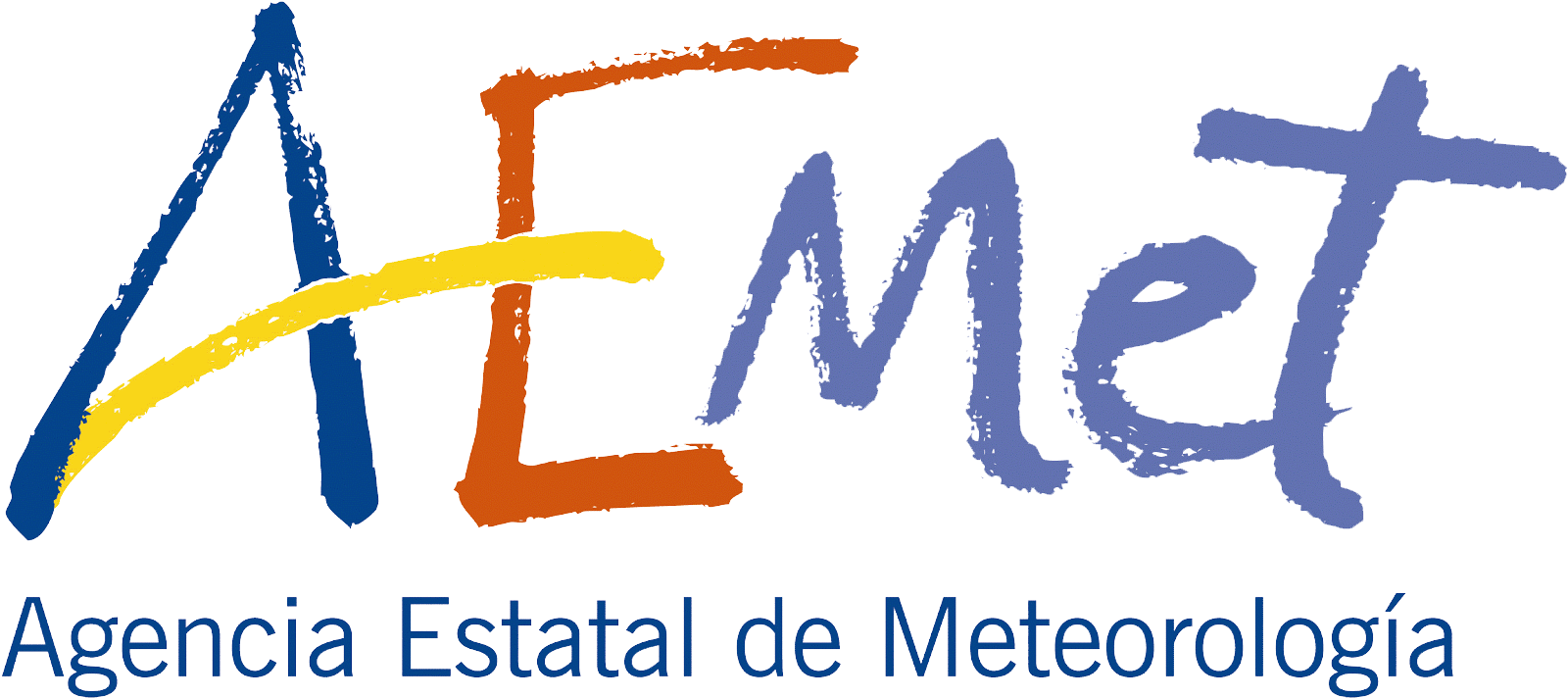 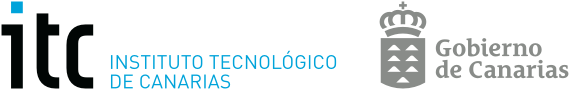 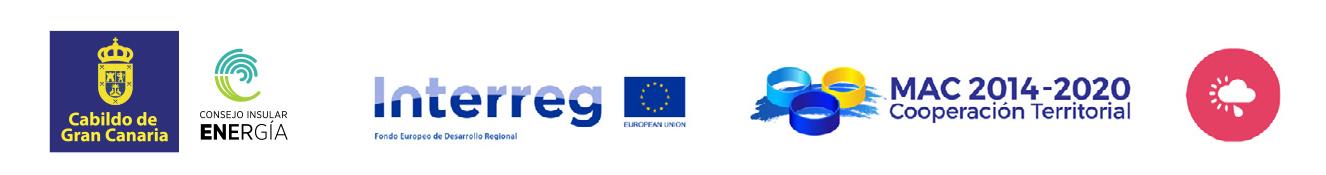 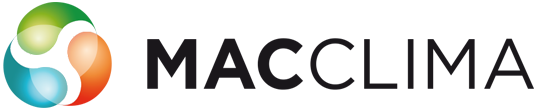 01
Tareas del proyecto realizadas
ÍNDICE
02
Tareas fuera del proyecto, que lo complementan
03
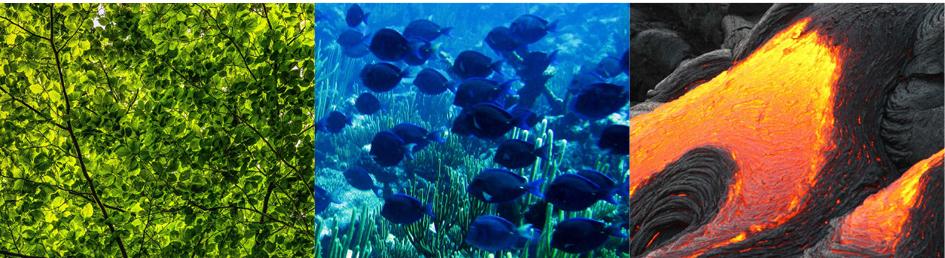 Tareas del proyecto pendientes o en curso
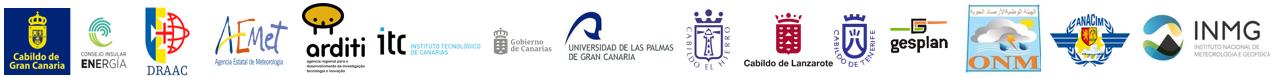 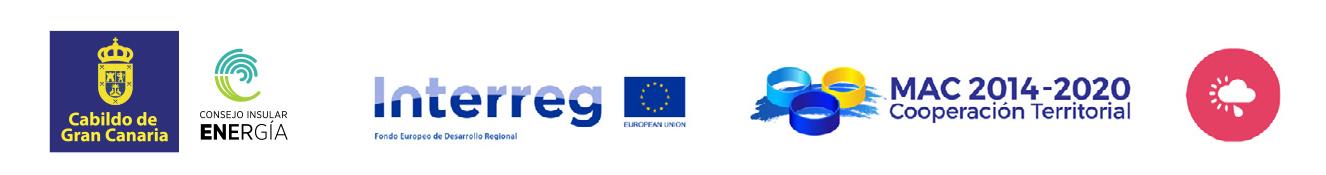 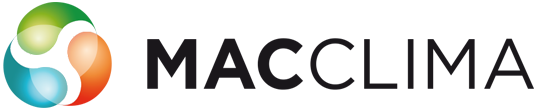 01
Tareas del proyecto realizadas
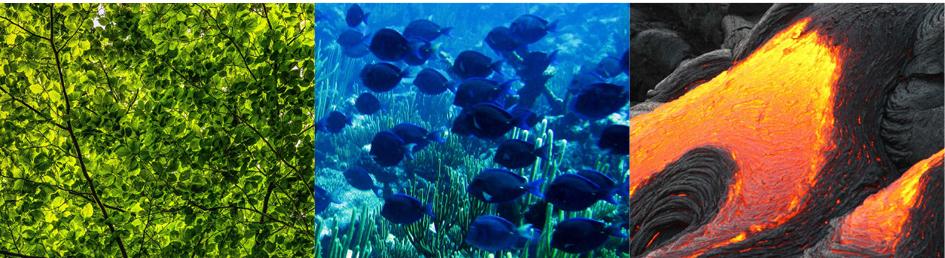 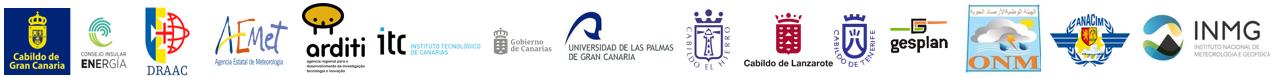 OBJETIVO ESPECÍFICO CIENTÍFICO: 

Actividad 1.2.- Capacidades técnicas y humanas

Tarea: Instalación de estaciones meteo-rológicas de segui-miento y software
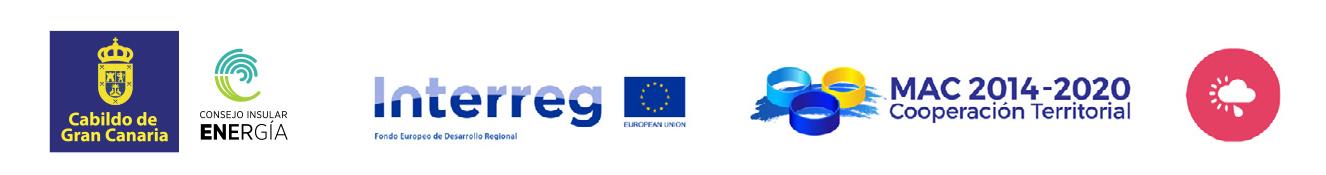 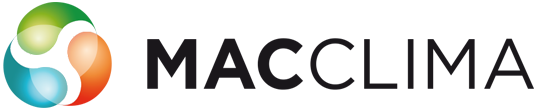 Instalada e enero de 2022 la estación del Ecomuseo de El Tanque, con los siguientes sensores:

-   Temperatura y humedad
-   Velocidad y dirección del viento
- Temperatura, conductividad, permitividad dieléctrica y contenido en agua del suelo (a 12 cm de profundidad)
-   Precipitación (pluviómetro)
-   Radiación neta de onda corta (albedómetro)
-   Ultravioleta B (UVB) 
-   Presión atmosférica

Otros dispositivos:

-   Sistema de adquisición de datos
-   Sistema de envío de datos
-   Software para recogida, procesado y envío de datos
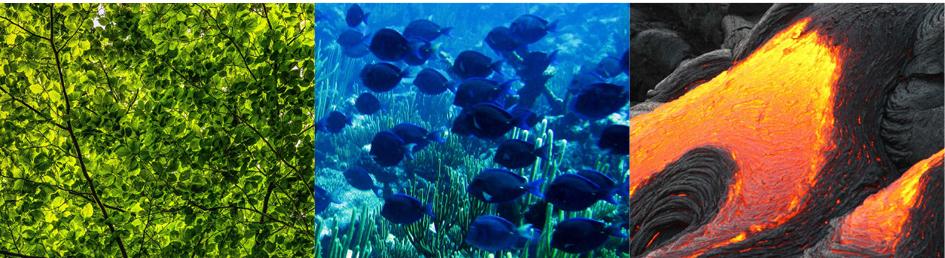 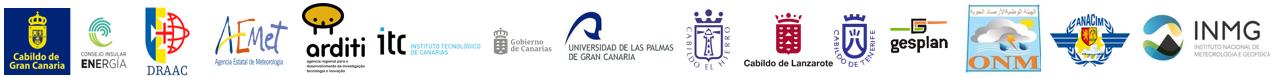 OBJETIVO ESPECÍFICO CIENTÍFICO: 

Actividad 1.2.- Capacidades técnicas y humanas

Tarea: Instalación de estaciones meteo-rológicas de segui-miento y software
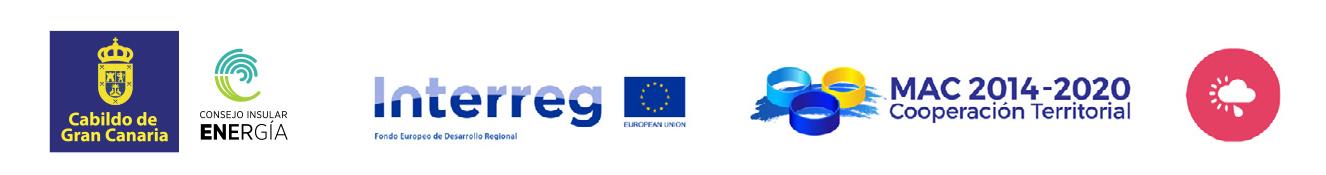 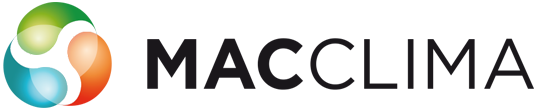 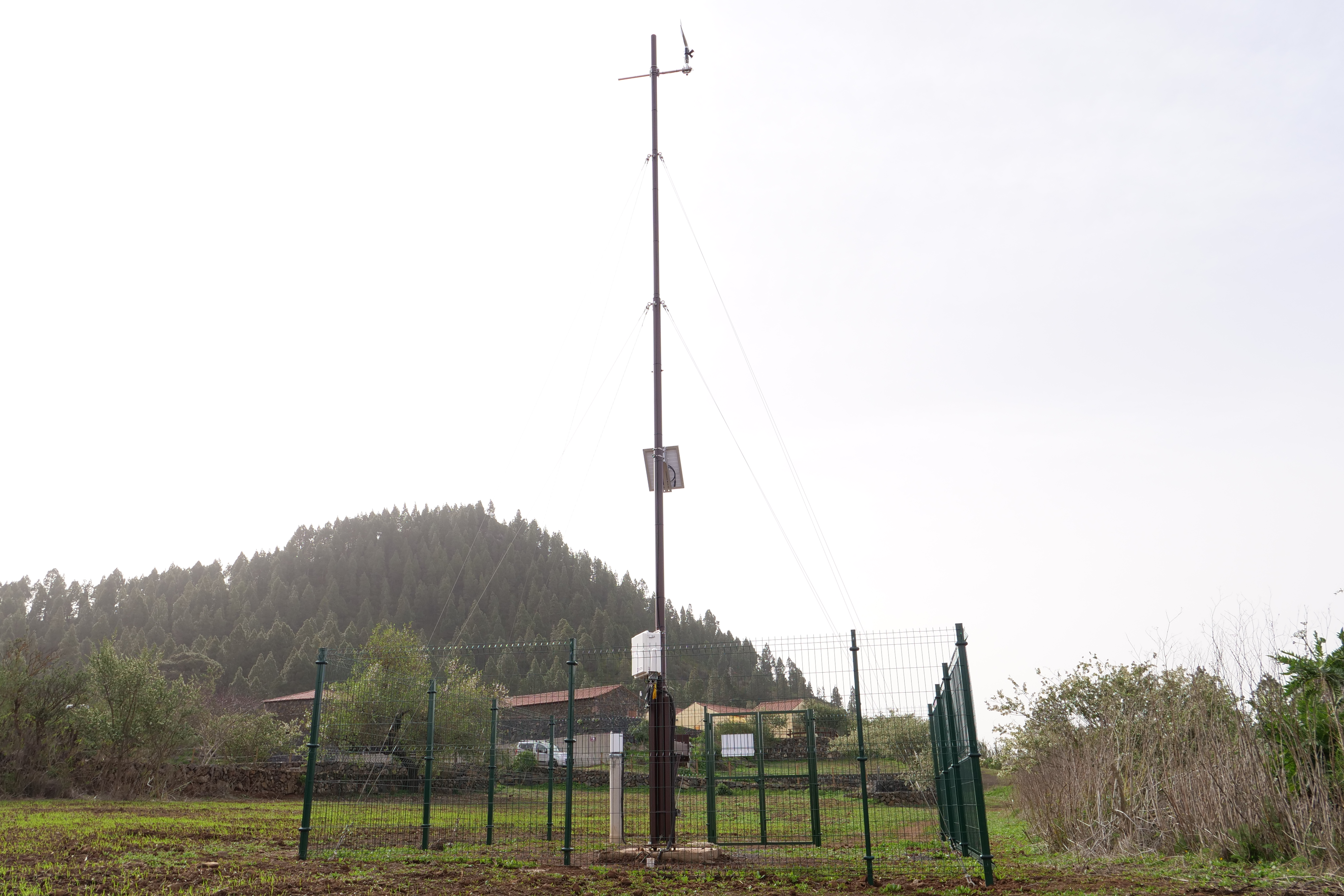 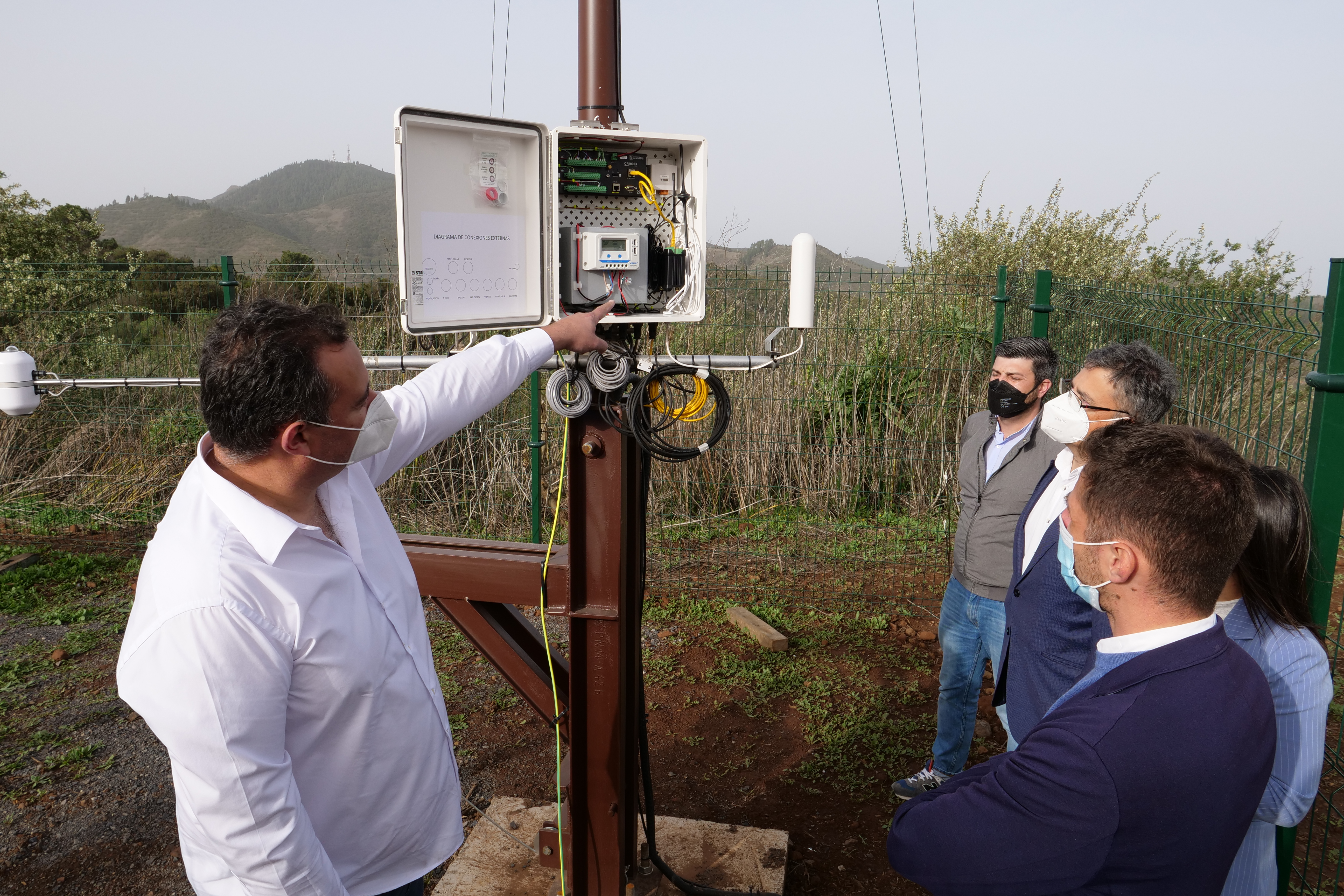 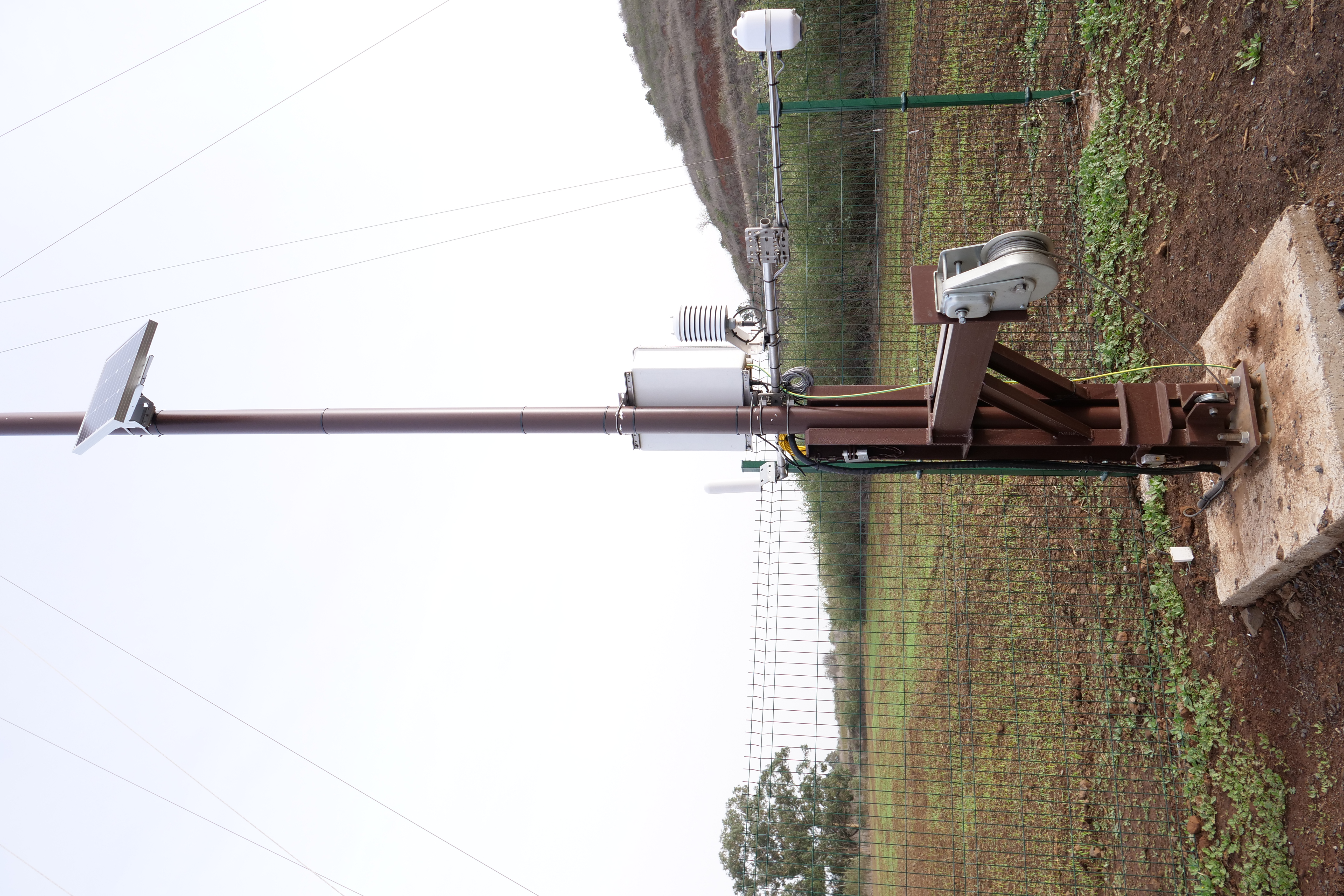 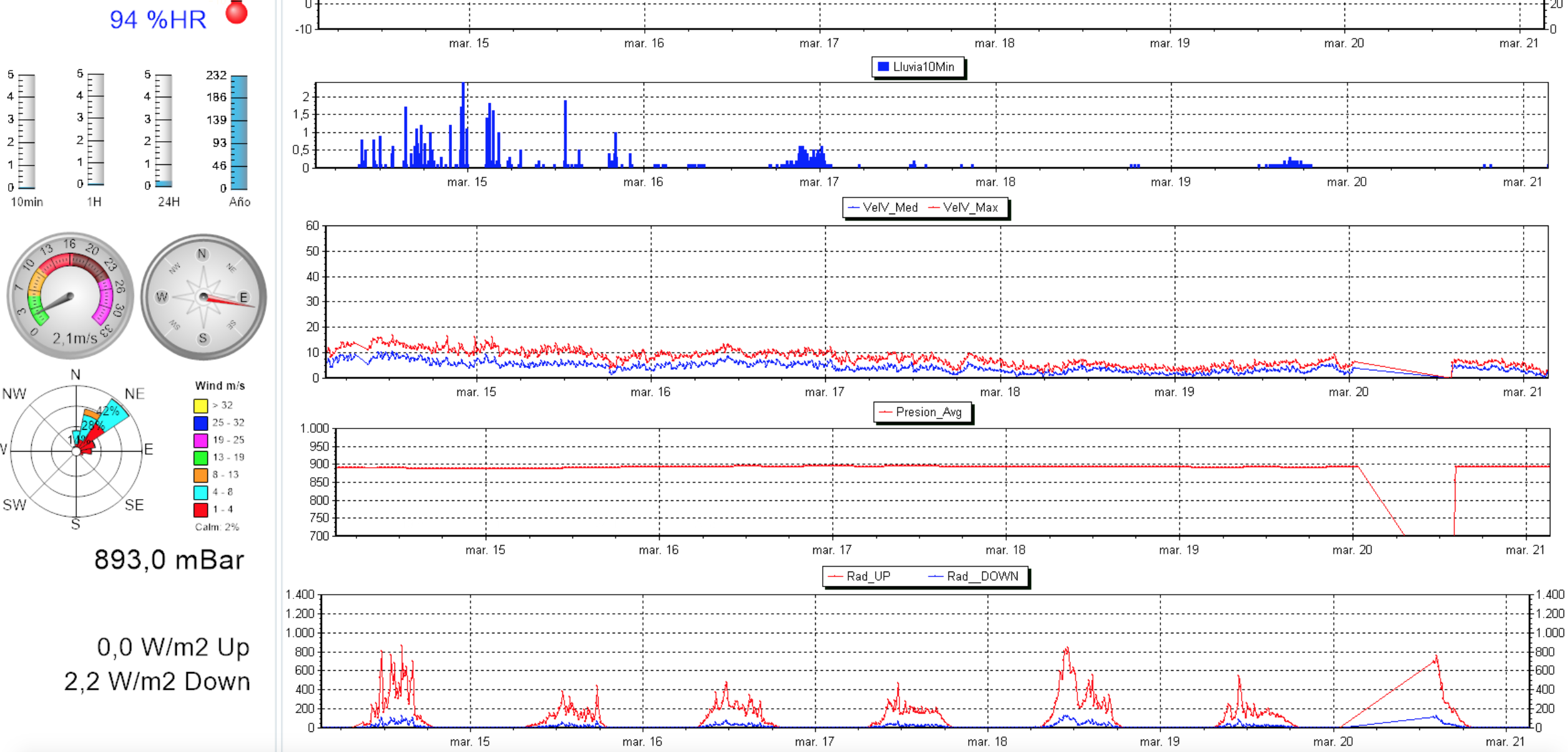 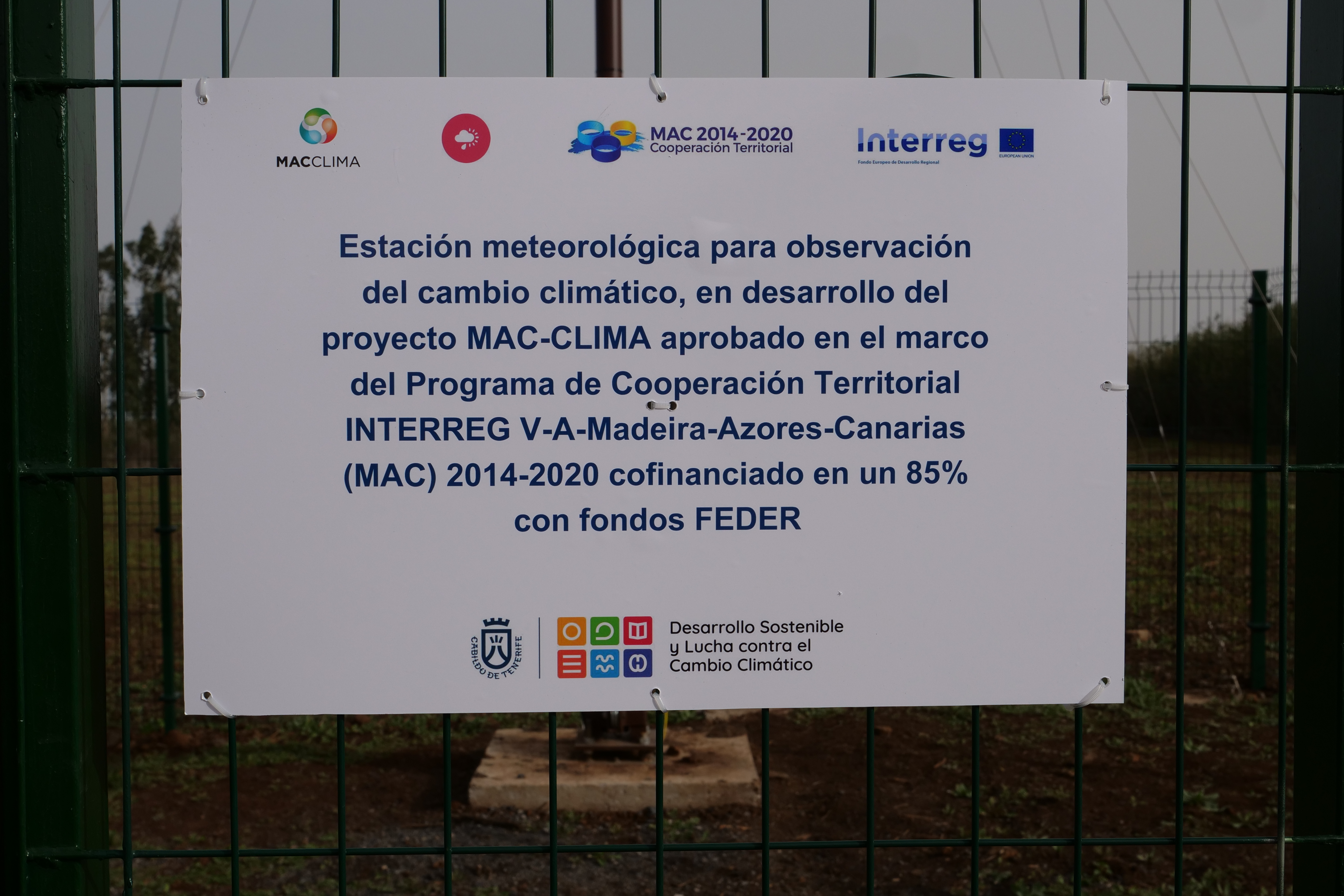 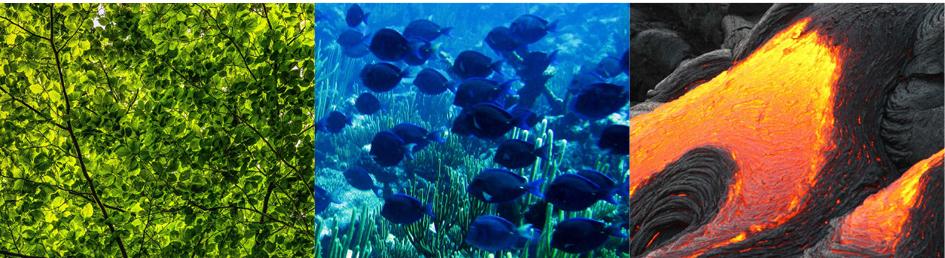 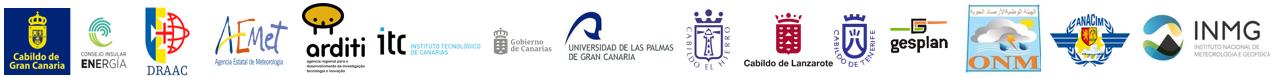 OBJETIVO ESPECÍFICO CIENTÍFICO: 

Actividad 1.2.- Capacidades técnicas y humanas

Tarea: Instalación de estaciones meteo-rológicas de segui-miento y software
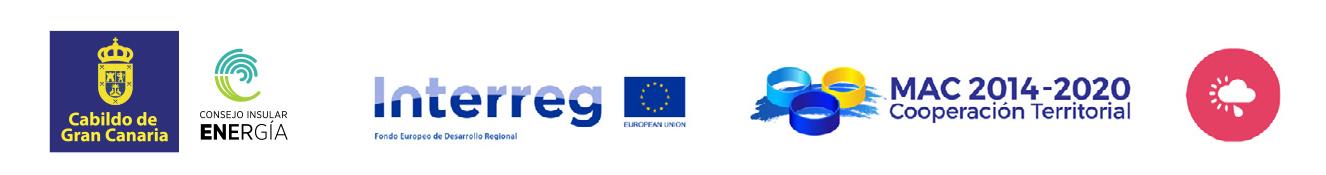 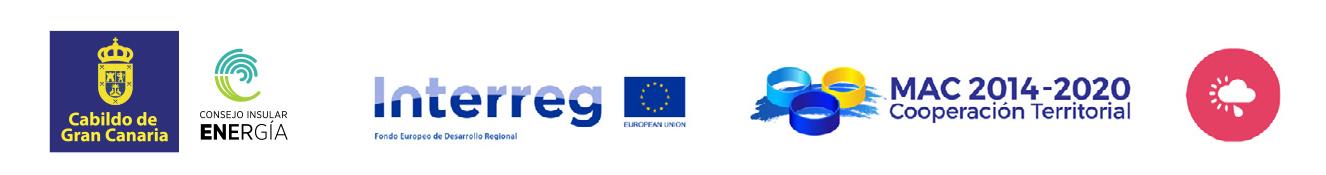 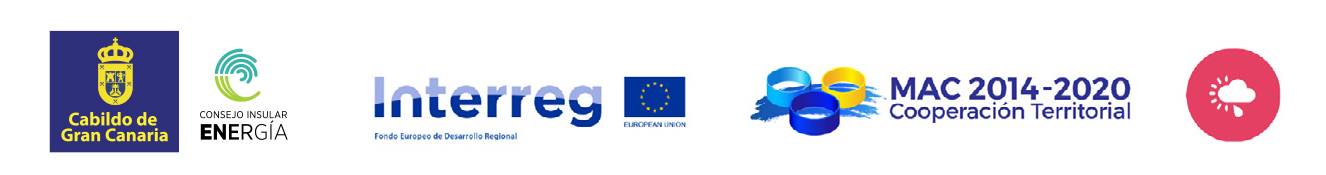 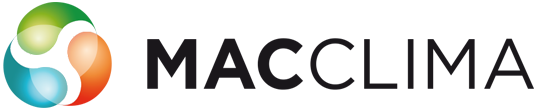 En curso la tramitación del contrato para instalación de las 3 estaciones restantes:

La subida de casi un 30% en el precio de los sensores ha retrasado la contratación impidiendo realizar el software con ppto. de Mac-Clima, si bien, dado que éste es un elemento de valor para distintos socios, se mantiene como objetivo a financiar con fondos propios del Cabildo.
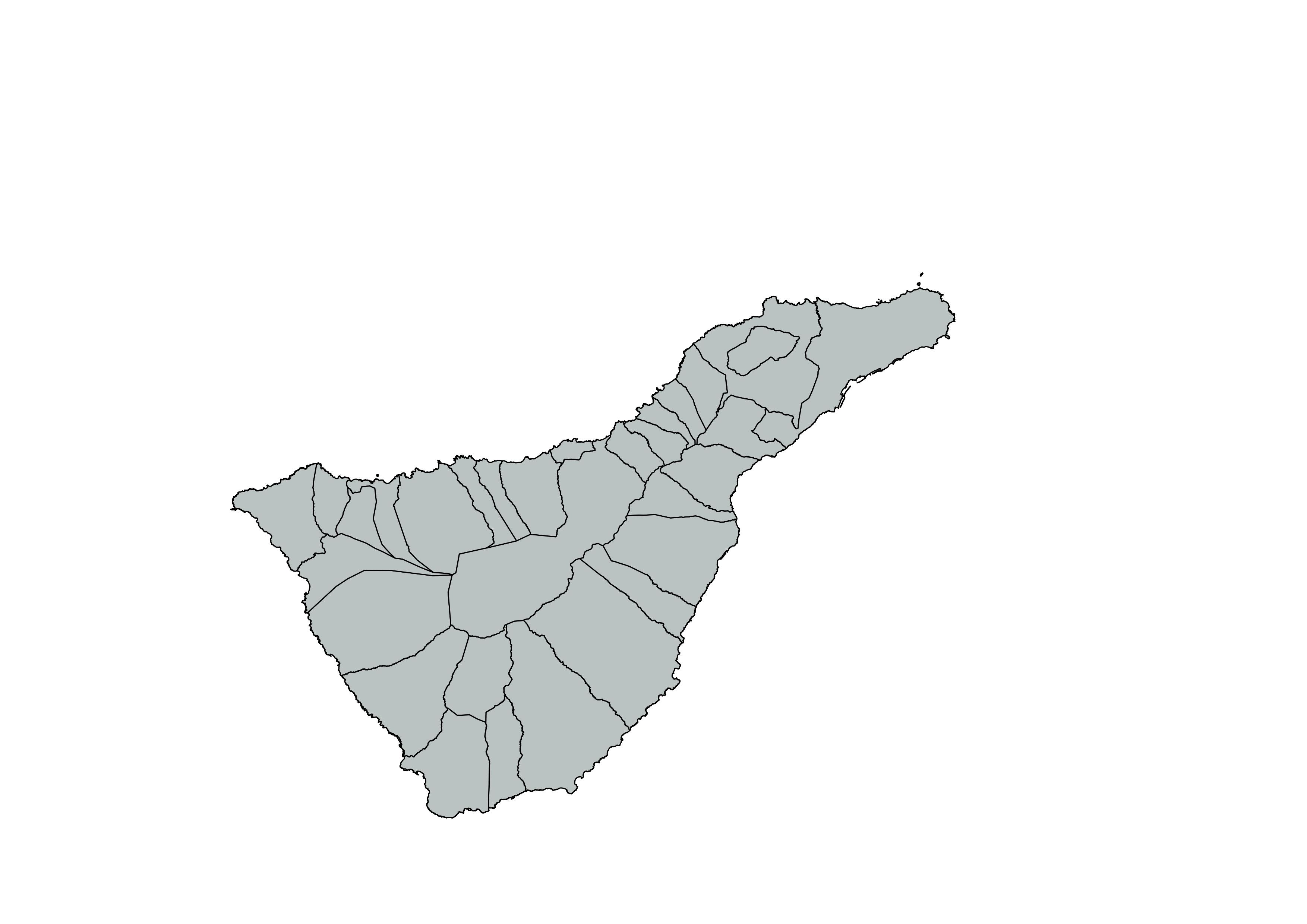 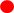 Ubicación de las estaciones (en verde la ya instalada del Ecomuseo de El Tanque)
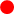 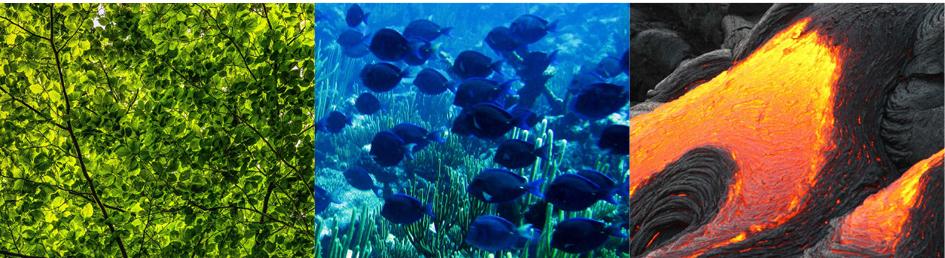 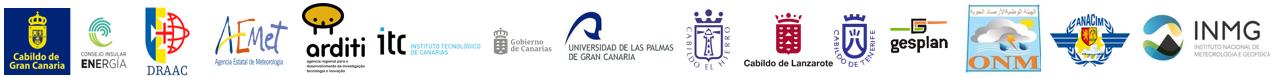 OBJETIVO ESPECÍFICO CIENTÍFICO: 

Actividad 1.2.- Capacidades técnicas y humanas

Tarea: Curso de inventarios de emisiones
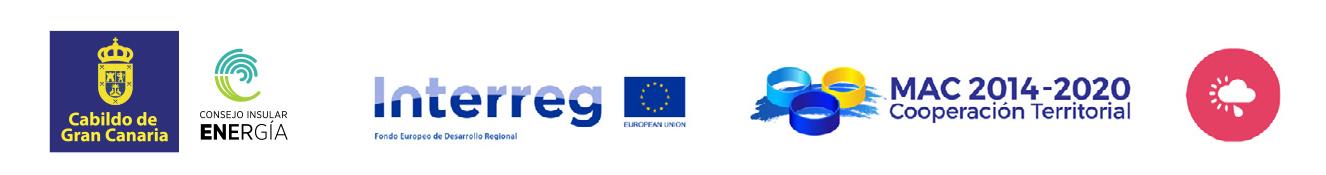 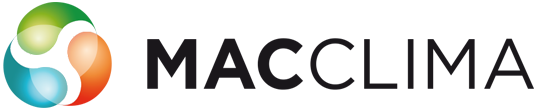 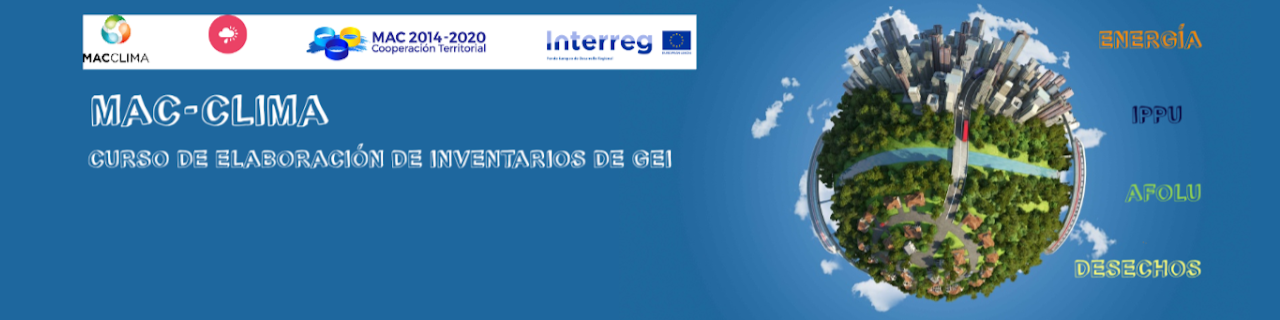 PARTE 1. Introducción e instalación del software
PARTE 2. Energía
PARTE 3. Procesos industriales y uso de productos
PARTE 4. Agricultura, gestión forestal y usos de la tierra
PARTE 5. Residuos
(El curso se celebró on-line en diciembre de 2021 e  incluyó partes teórica y práctica)
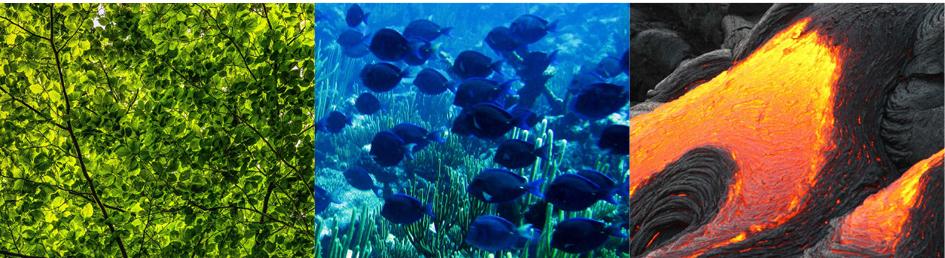 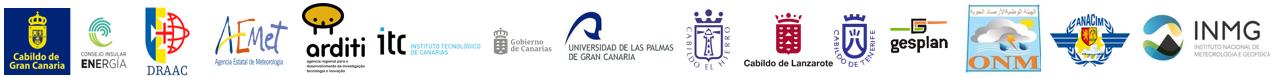 OBJETIVO ESPECÍFICO CIENTÍFICO: 

Actividad 1.2.- Capacidades técnicas y humanas

Tarea: Curso de inventarios de emisiones
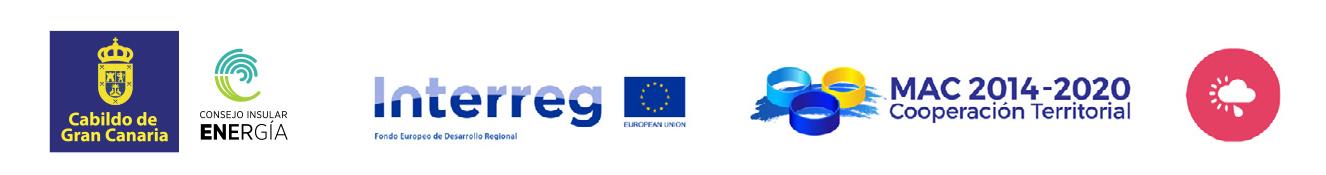 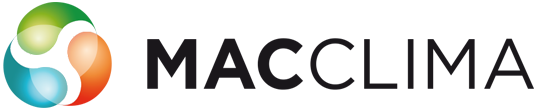 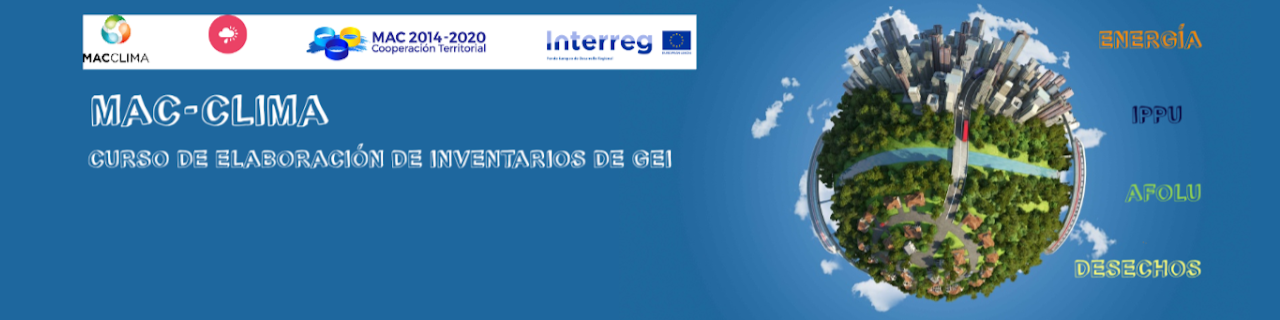 TITTLE
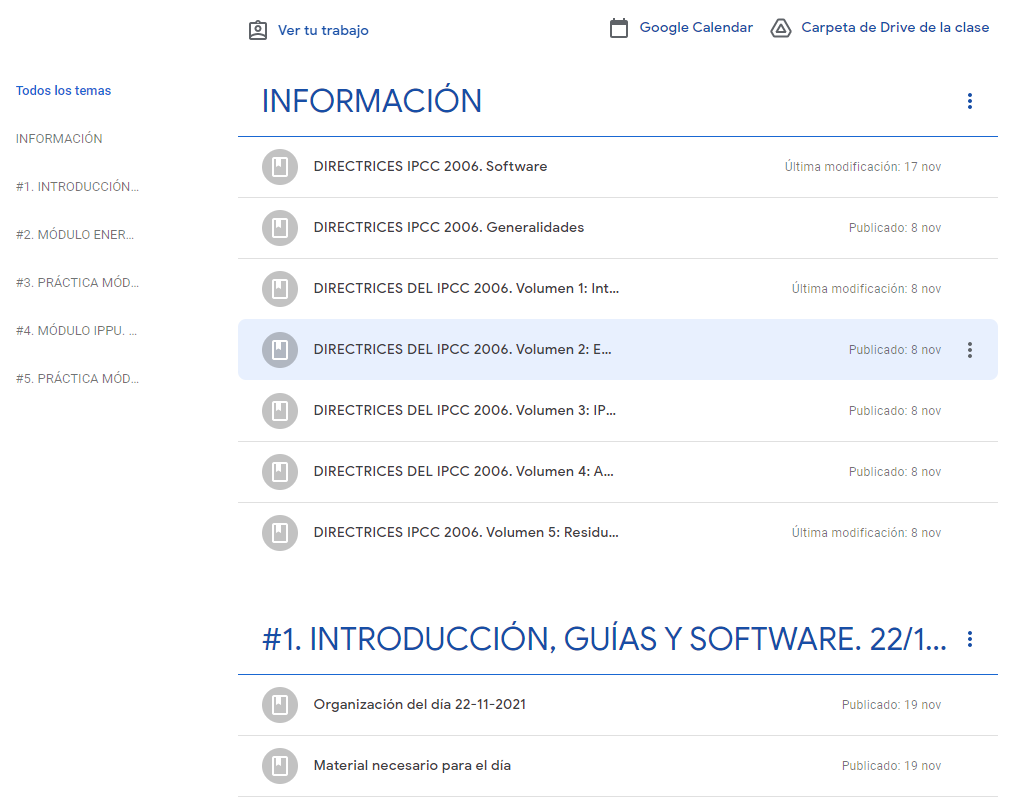 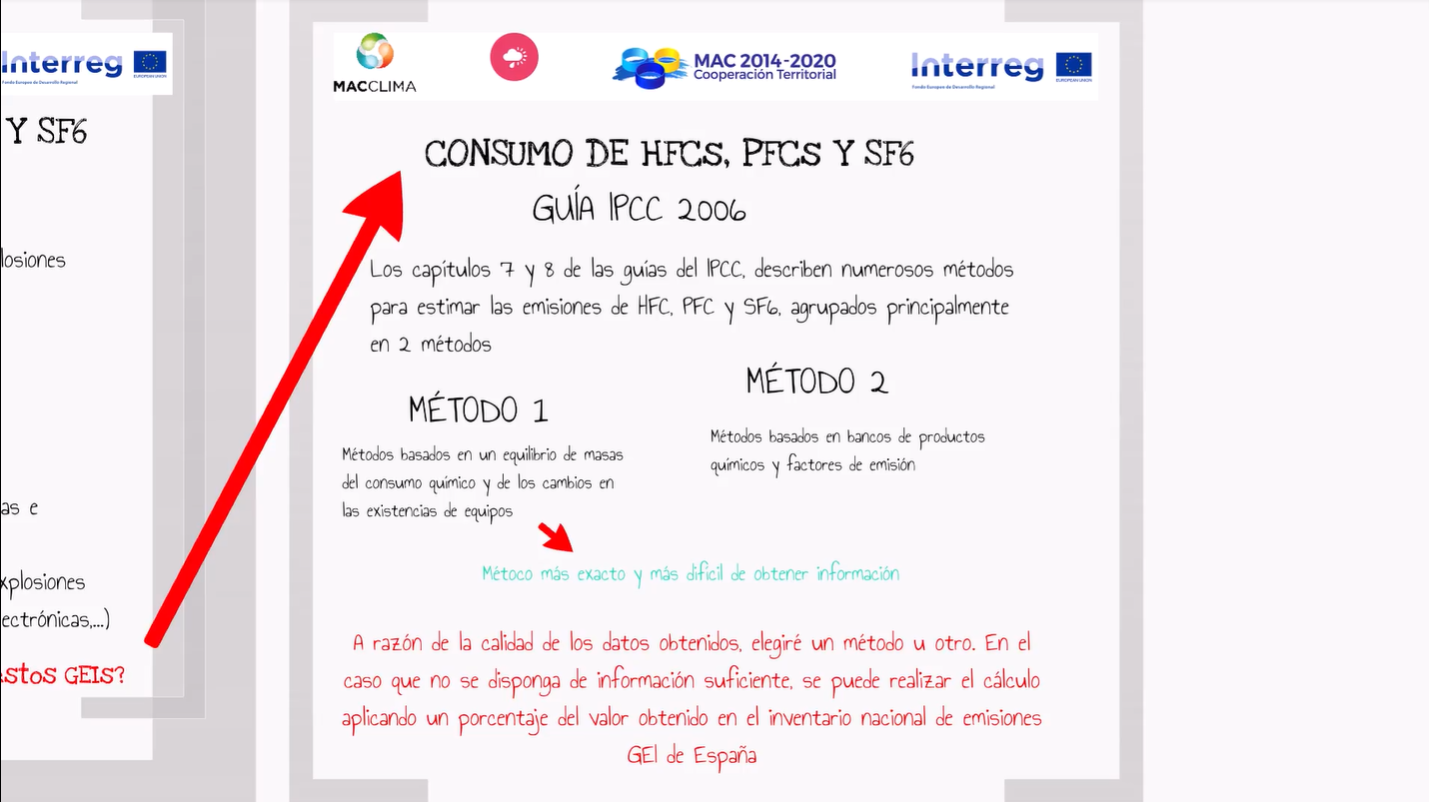 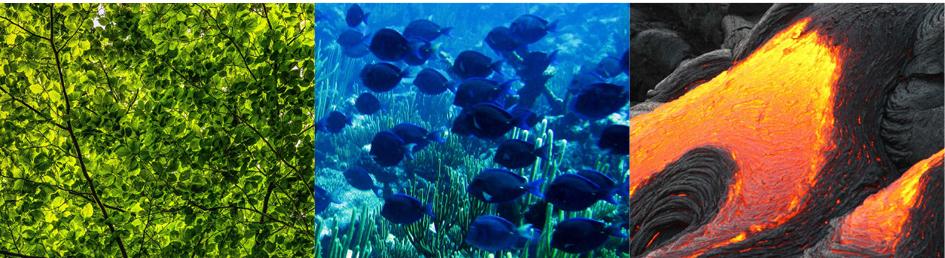 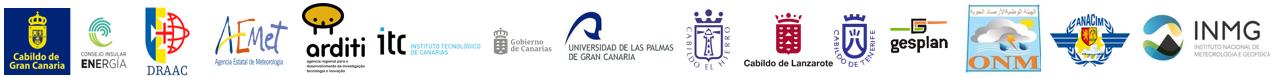 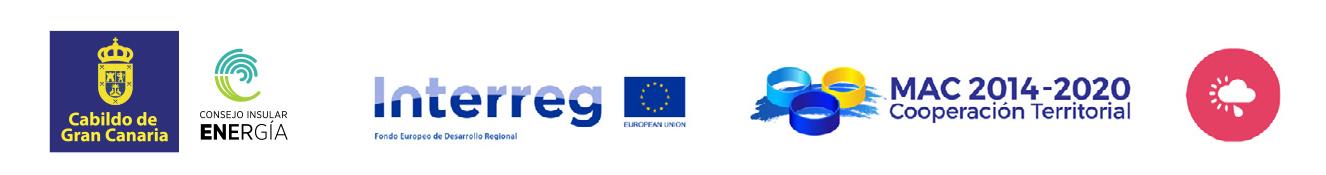 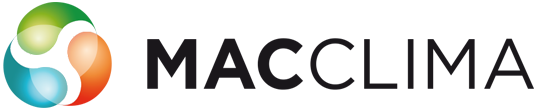 02
Tareas fuera del Proyecto, que lo complementan
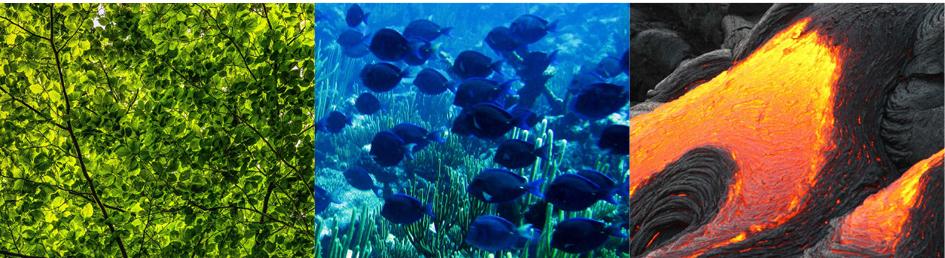 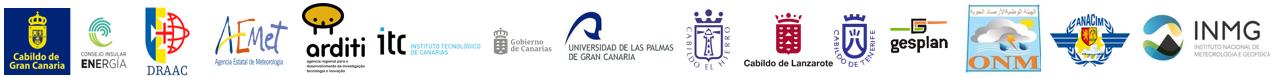 OBJETIVO ESPECÍFICO INSTITUCIONAL: 

Actividad 2.1.- Elaboración de análisis de vulnerabilidad para medidas de mitigación y adaptación

Tarea: Contribución con la experiencia en el Pacto de Las Alcaldías a países del Área Ssubsahariana
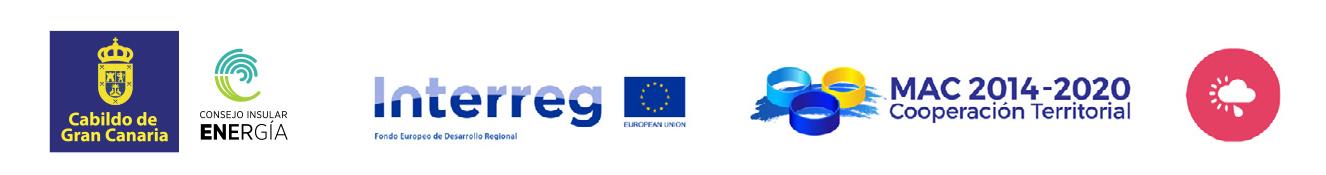 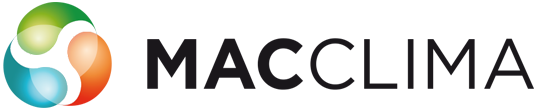 Esta actividad no tiene presupuesto dentro de Mac-Clima, pero el Cabildo ha querido ofrecer a países del área de cooperación del proyecto nuestra experiencia dentro del Pacto de las Alcaldías de la UE en una visita que cursaron a Tenerife en febrero de 2022 sendas delegaciones de los municipios de Praia y Ribeira Grande de Santiago (Cabo Verde), que redactan un PACES conjunto como el elaborado por el Cabildo para el Consorcio Isla Baja, así como de Pikine y Dakar (Senegal) y Nouakchott (Mauritania), que también desean redactar sus propios PACES. Se mantuvieron varios encuentros donde se pusieron en común múltiples aspectos de utilidad para ambas partes y se realizaron visitas temáticas. La conclusión principal es que dentro del Pacto de Las Alcaldías todas las partes tenemos retos similares.
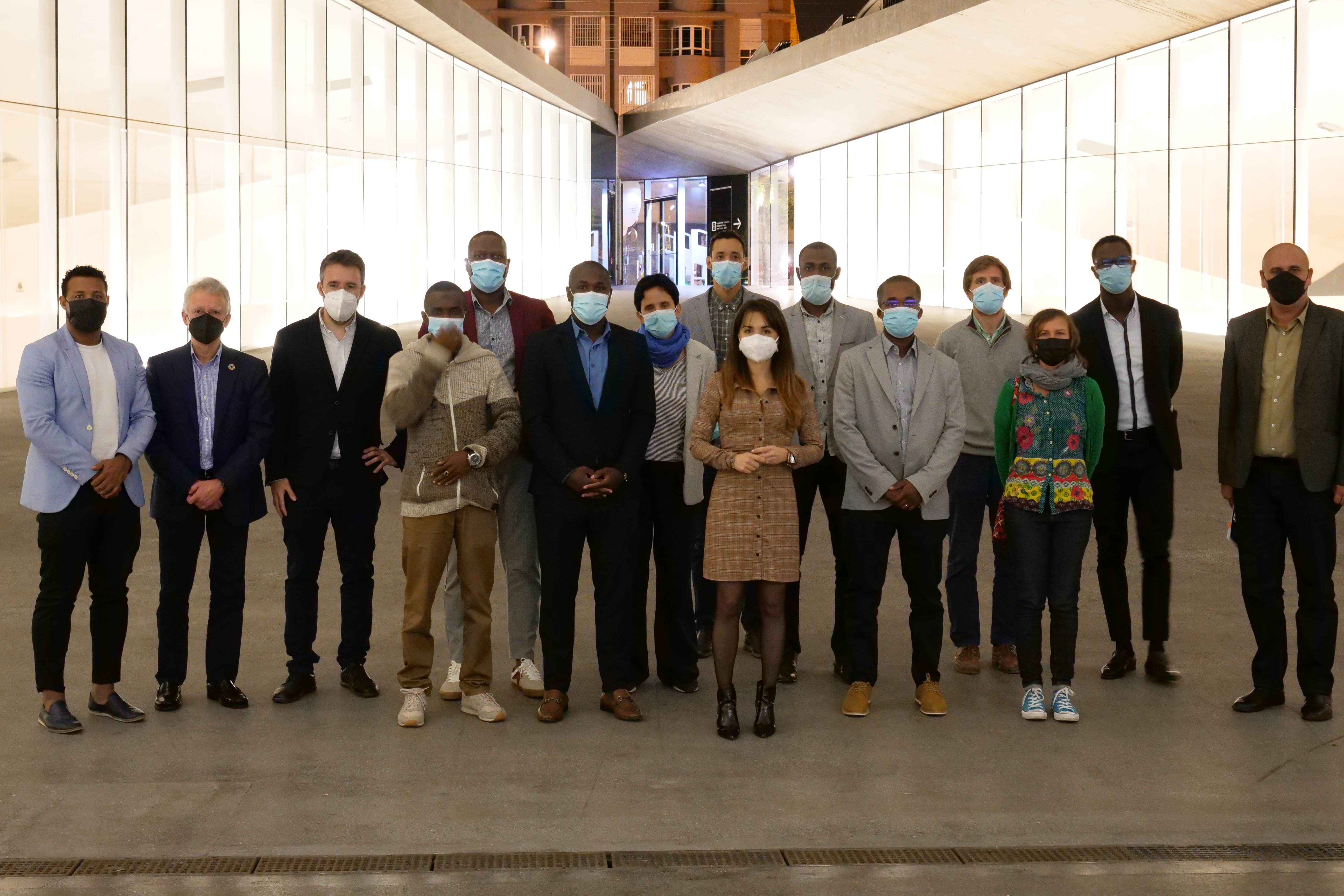 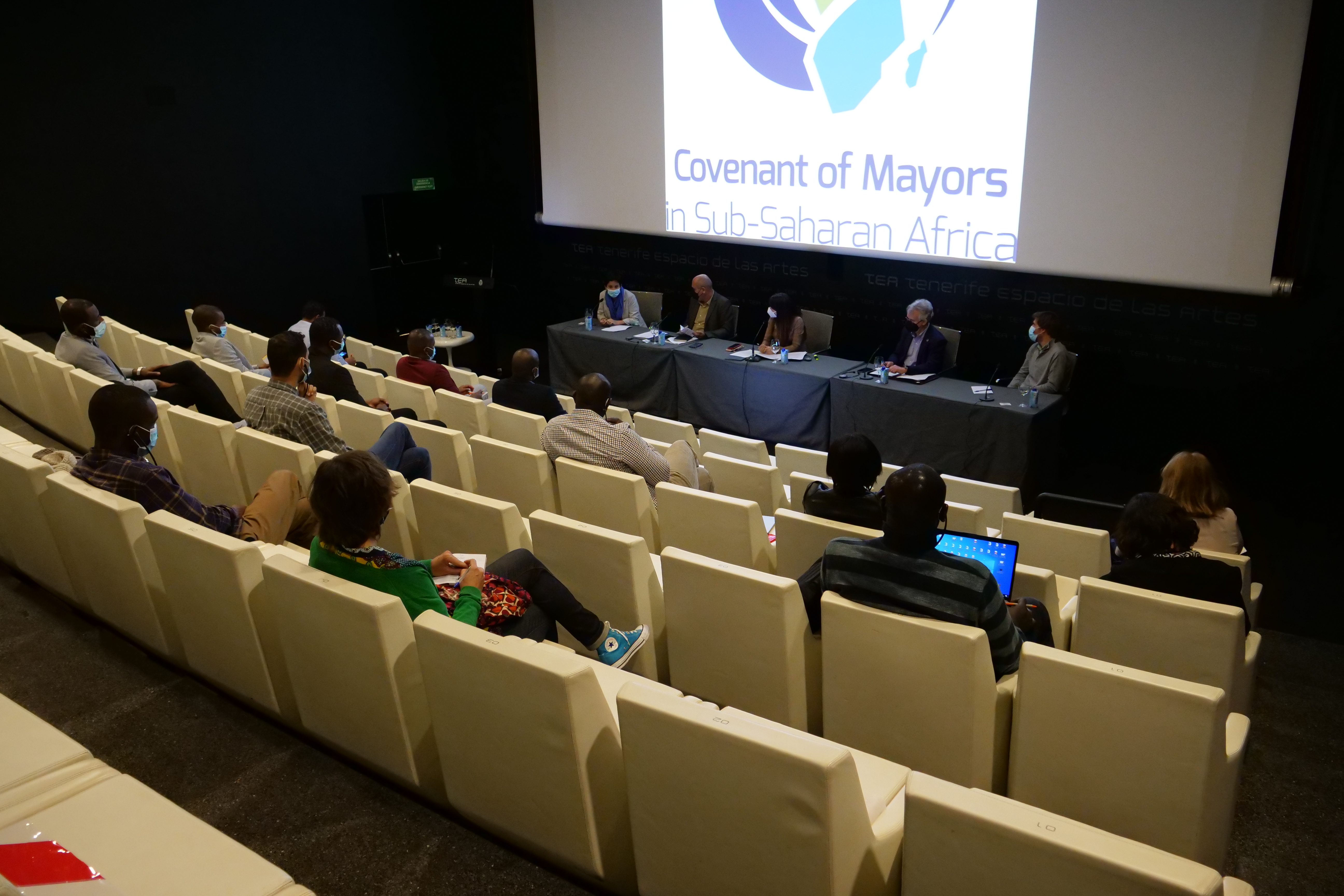 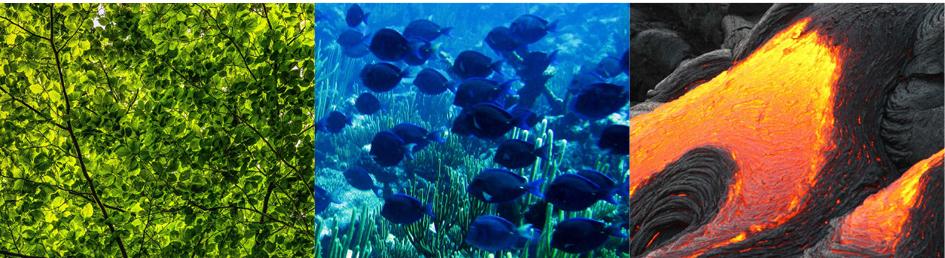 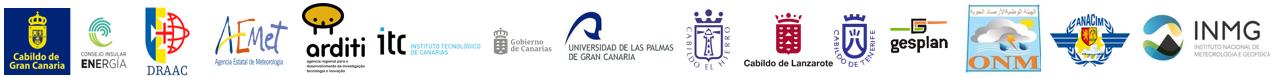 OBJETIVO ESPECÍFICO SOCIAL: 

Actividad 2.1.- . Estrategia de sensibilización y material divulgativo 

Tarea: Encuesta sobre el cambio climático en Tenerife
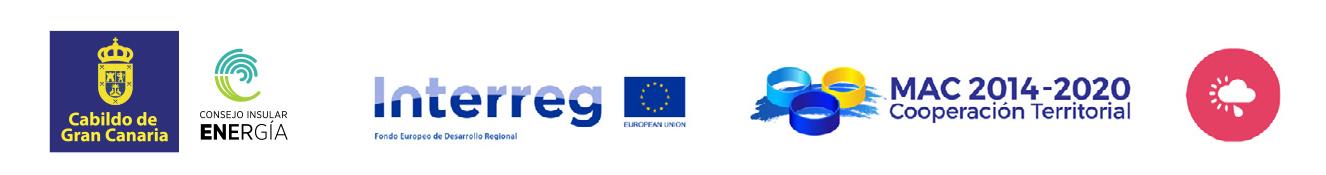 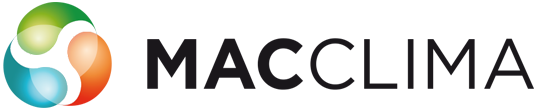 Esta actividad no tiene presupuesto dentro de Mac-Clima, pero el Cabildo ha querido contribuir al proyecto siguiendo los pasos de la encuesta que sí realizó el Cabildo de Gran Canaria. Recientemente se expuso la experiencia para Mac-Clima por Sonia Rodríguez Suárez.

Principales datos de base:

Realización en diciembre de 2021 de 1.500 encuestas válidas en 31 municipios, 762 mujeres y 738 hombres
GRADO DE CONCIENCIA ECOLÓGICA

1 respuestas menos pro-ecológicas…..5 respuestas más pro-ecológicas

ESCALA NEP      
España 3,69        Gran  Canaria 3,71           Tenerife 3,577
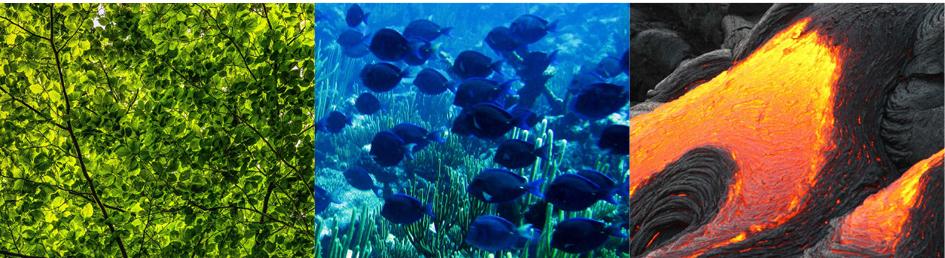 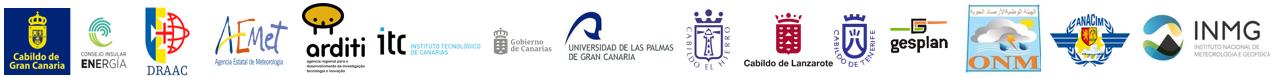 OBJETIVO ESPECÍFICO SOCIAL: 

Actividad 2.1.- . Estrategia de sensibilización y material divulgativo 

Tarea: Encuesta sobre el cambio climático en Tenerife
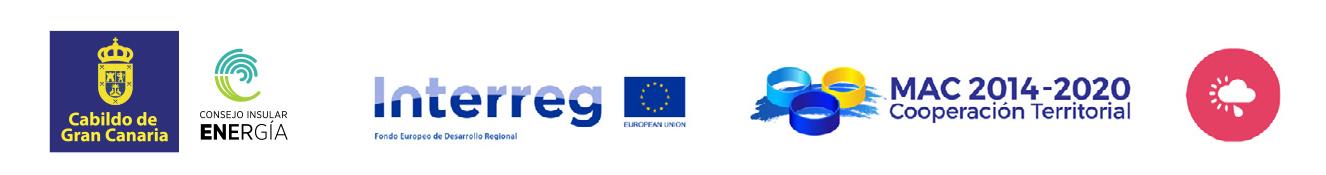 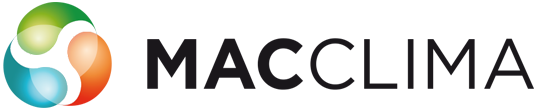 PRINCIPALES AMENAZAS Y PROBLEMAS GLOBALES
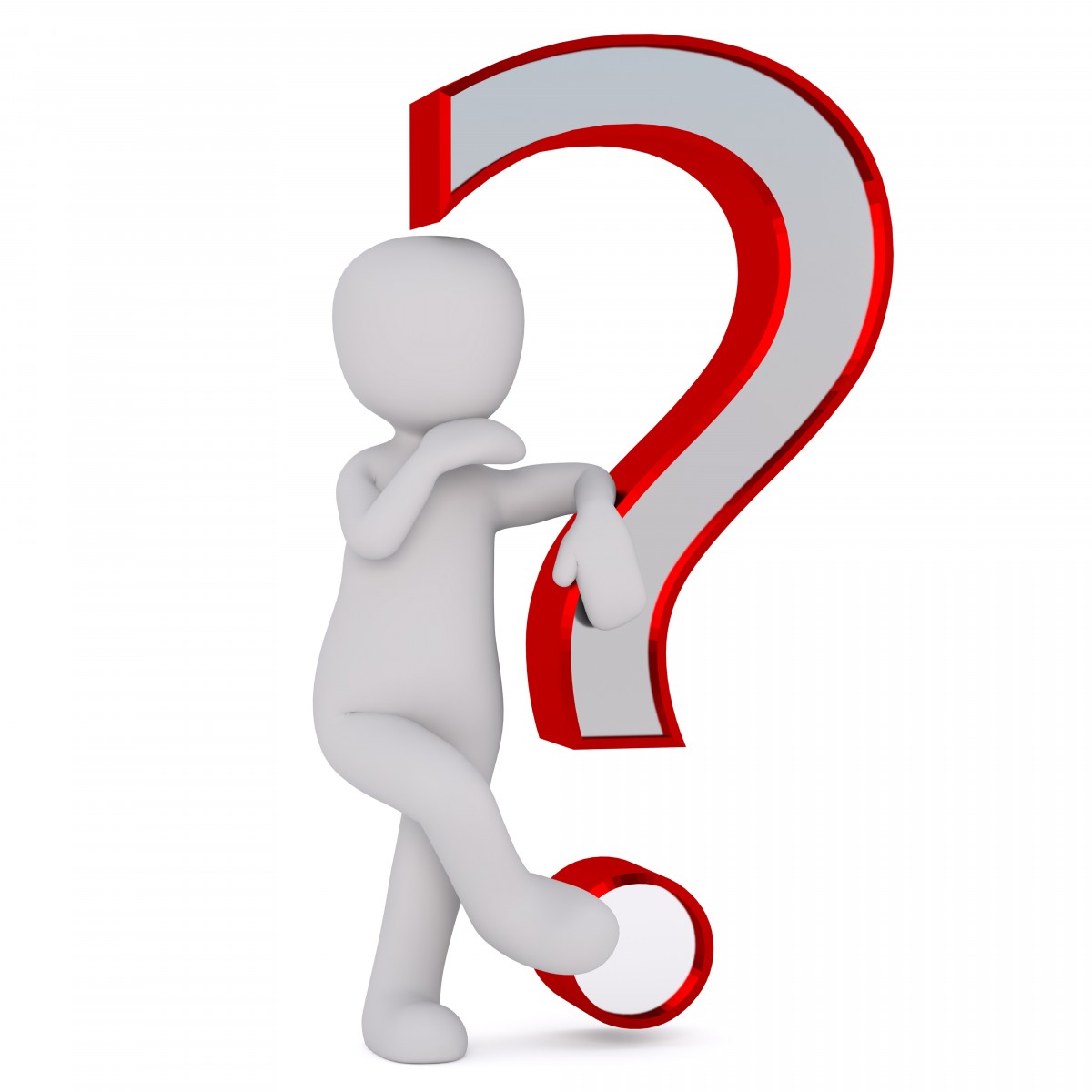 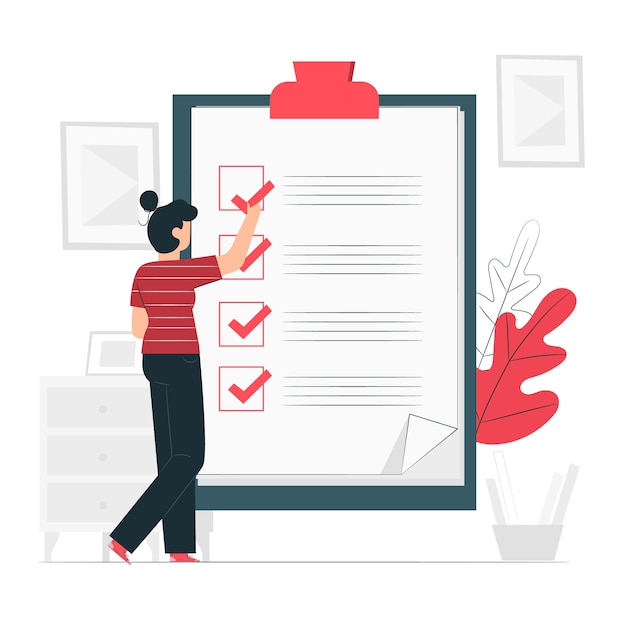 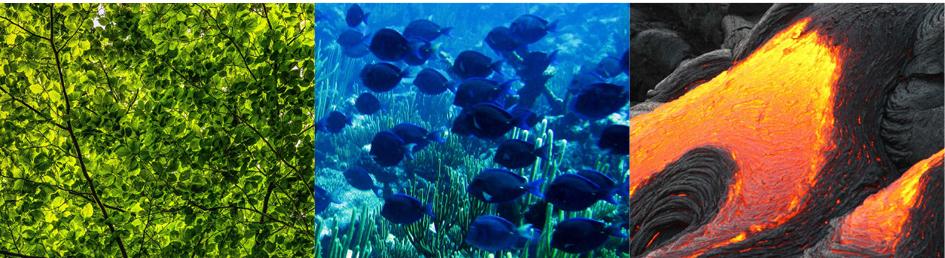 (Ver el resto de la encuesta en la presentación de Sonia Rodríguez Suárez)
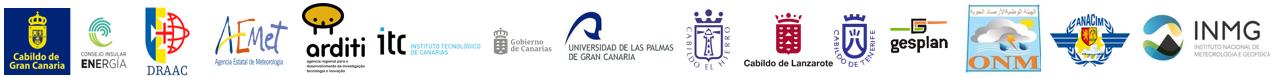 OBJETIVO ESPECÍFICO SOCIAL: 

Actividad 2.1.- . Estrategia de sensibilización y material divulgativo 

Tarea: Observatorio del Cambio Climático y la Energía de Tenerife
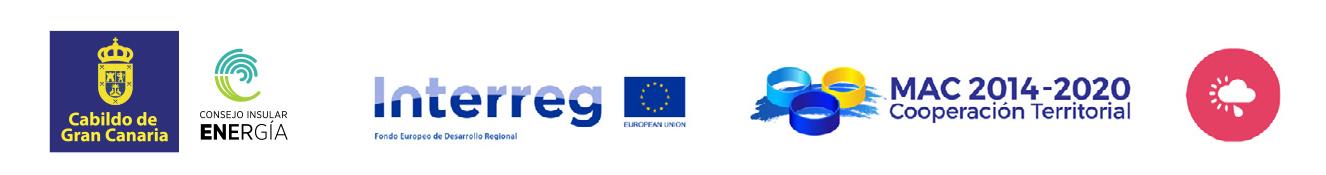 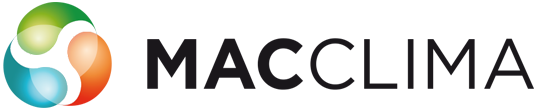 El próximo 19 de octubre se presentará el Observatorio del Cambio Climático y la energía de Tenerife (OCCET), cuyas principales funciones son las de servir como centro de información (clearing-house), plataforma colaborativa, y sistema de seguimiento de las materias y variables principales del cambio climático y la energía en la isla. Incluirá también un Observatorio de Pobreza Energética.
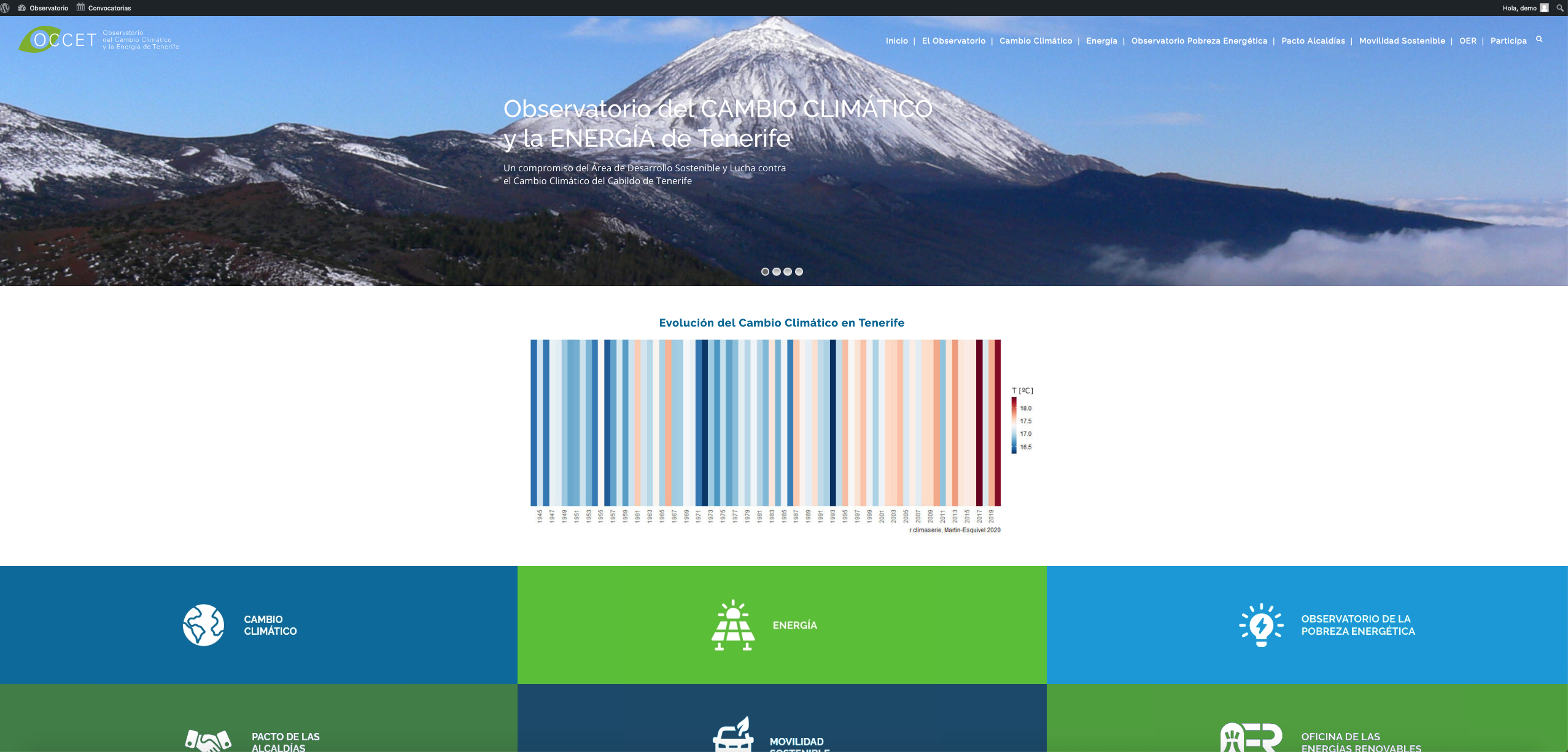 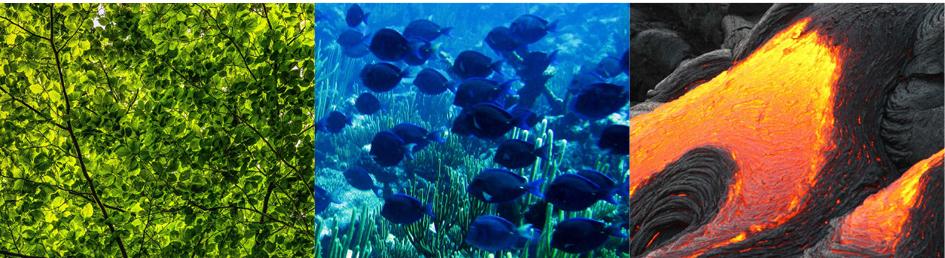 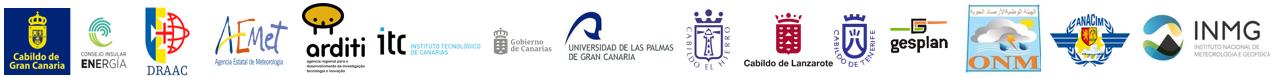 OBJETIVO ESPECÍFICO SOCIAL: 

Actividad 2.1.-  Estrategia de sensibilización y material divulgativo 

Tarea: Observatorio del Cambio Climático y la Energía de Tenerife
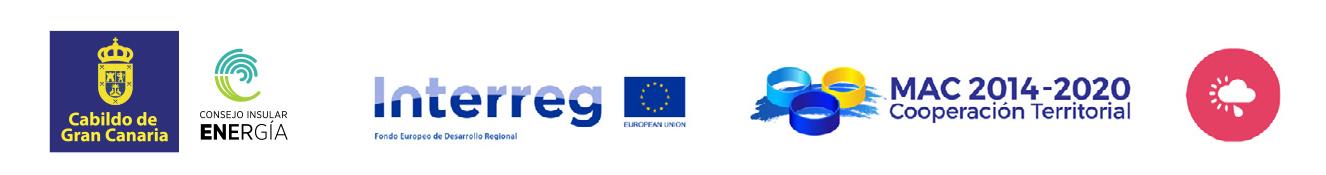 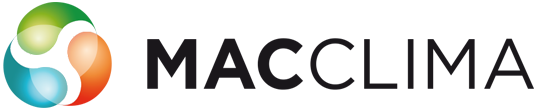 El OCCET incluye una sección dedicada a proyectos, donde Mac-Clima ocupa un lugar destacado:
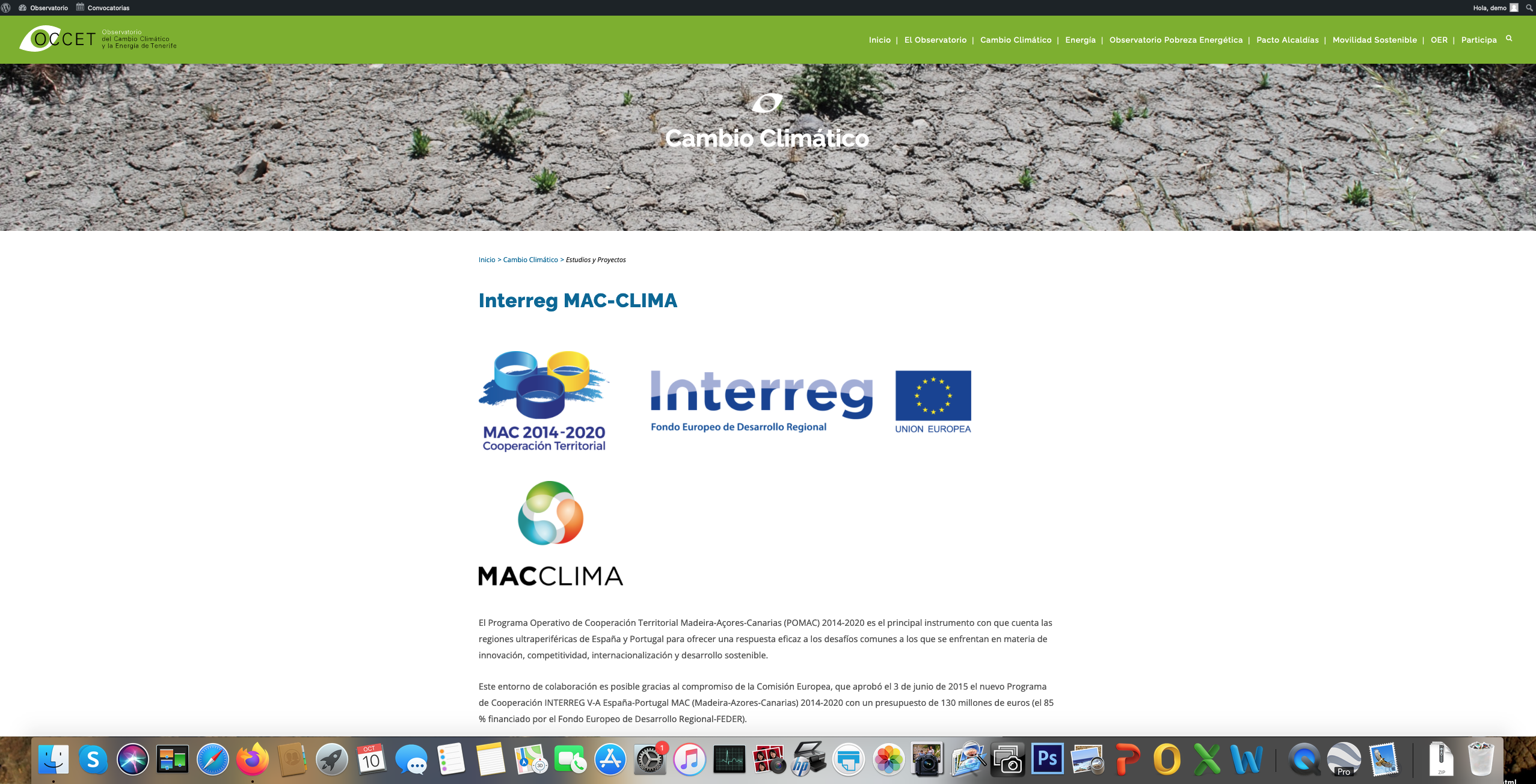 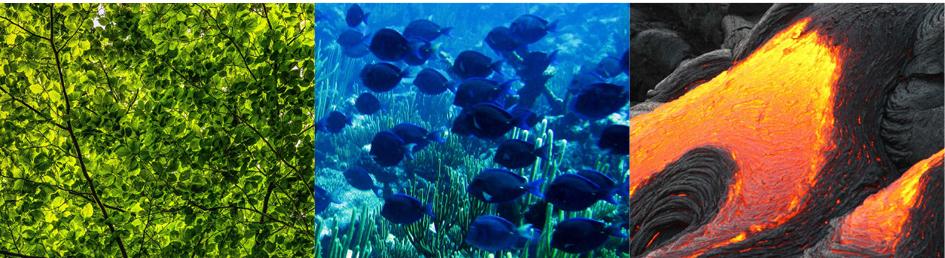 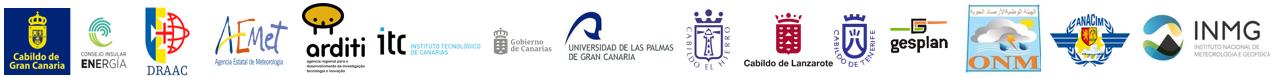 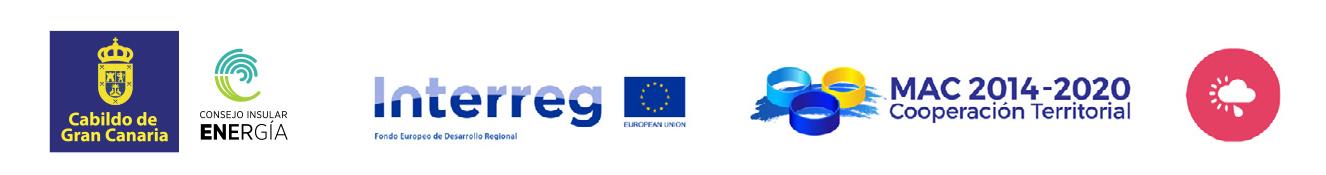 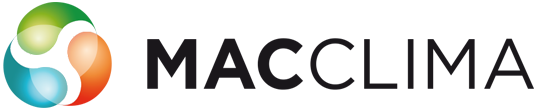 03
Tareas del proyecto pendientes o en curso
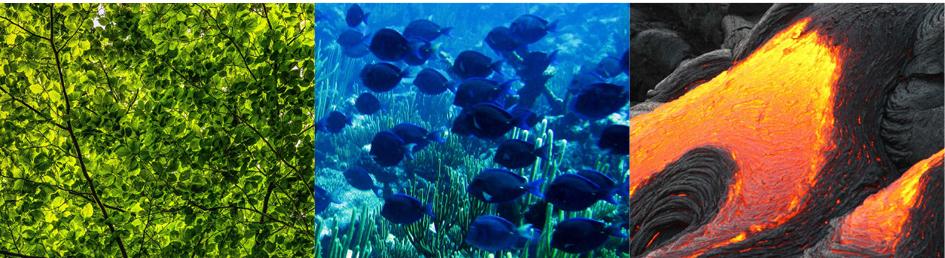 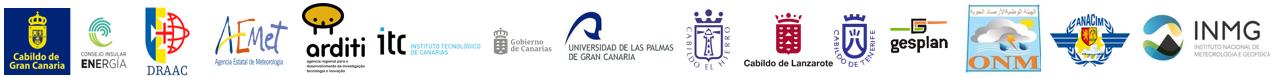 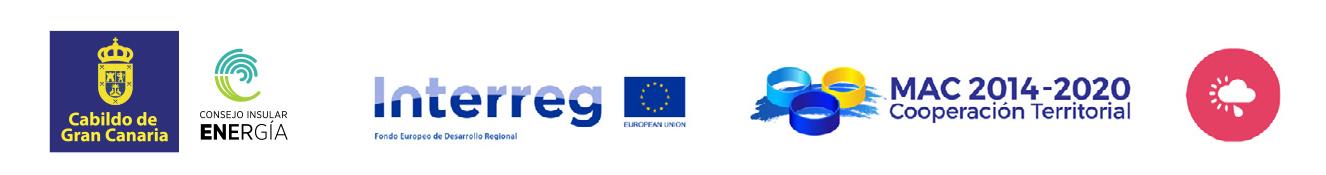 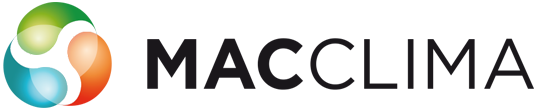 1
Tres nuevas estaciones meteorológicas de seguimiento (ya comentadas)
2
Parte práctica del Curso de Inventarios de Emisiones ya impartido, donde se realizará un inventario de GEI en la isla de Tenerife
3
Realización de una campaña de sensibilización en torno al cambio climático, teniendo en cuenta los resultados de la encuesta ya citada
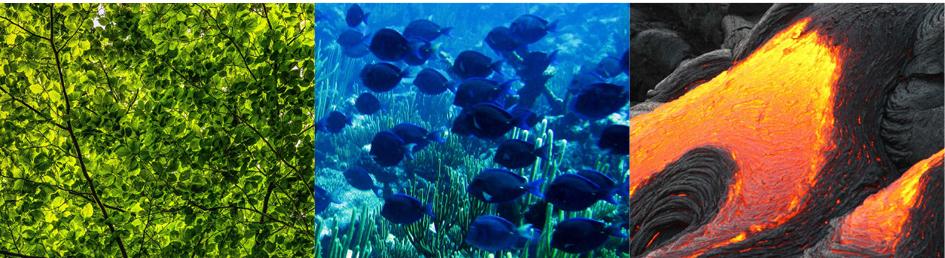 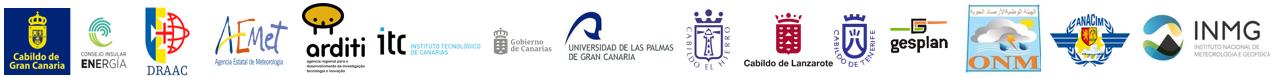 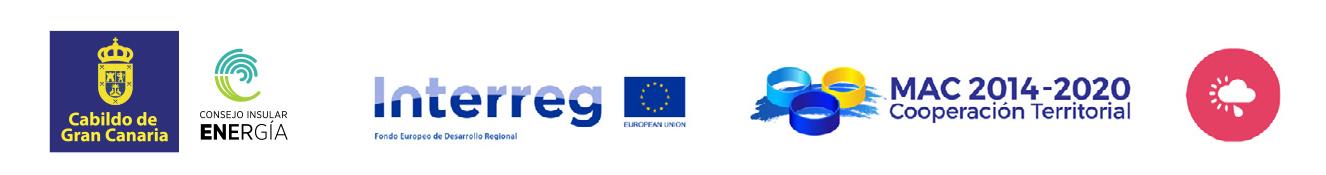 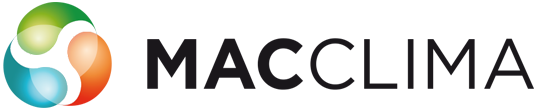 Gracias

Obrigado

Merci Beaucoup 

THANK YOU
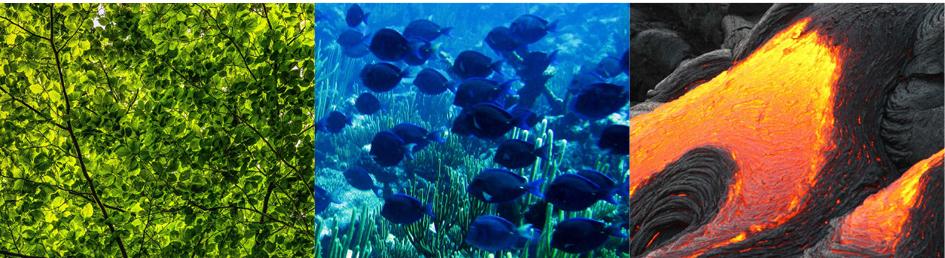 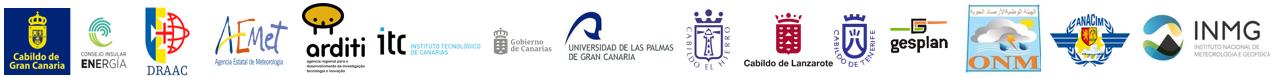